Managing Constraints for improved data qualityFei Chiang, Renee J. Miller University of Toronto
Feb 4, 2011
DIMACS Workshop on Data Quality Metrics
Resolving Data Inconsistencies
2
Human error 
 Integration across multiple sources
 Weak enforcement of constraints
 Schema, data evolution
Why?
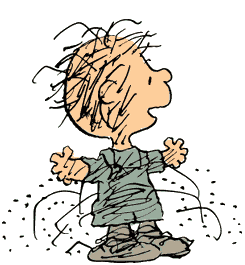 Incomplete fields
Duplicates
Wrong values
Discover new constraints
Repair the data
Repair the existing constraints
DIMACS Data Quality Metrics                                   Fei Chiang                                                             Feb 4, 2011
Integrity Constraints
3
Integrity constraints are the primary means for preserving data integrity 
Functional dependencies (FDs)
Old world assumption that only the data changes, and schema and constraints remain fixed
Previous techniques focus on data repairs
Modern applications: need to discover and maintain schema & constraints
Form of constraints needed may be different from old world
DIMACS Data Quality Metrics                                   Fei Chiang                                                             Feb 4, 2011
Overview
4
Constraint discovery [VLDB08]
No prior rules given
Discover conditional functional dependencies (CFDs)

Constraint Maintenance [ICDE11]
Unified model for constraint & data repair 
How to decide whether to repair the data or the constraints?
DIMACS Data Quality Metrics                                   Fei Chiang                                                             Feb 4, 2011
New World Constraints
5
Functional Dependency (FD)     
   [Airline, Status]  [Miles]
Conditional FD (CFD)
  [Maher97,Bohannon+07]
 [Status=‘Gold’,Seating]  [Boarding]
[Status,Seating]  [Boarding]
[Boarding = ‘Priority’]  [Seating = ‘Preferred’]
Rules may not hold over entire table
Data cleaning tutorial [Fan,Geerts 08]
Both FDs and CFDs are important for understanding & managing data
Discovery of CFDs
DIMACS Data Quality Metrics                                   Fei Chiang                                                             Feb 4, 2011
Algorithmic Framework: Attribute Partitions [HKPT98]
6
ΠA   = {(1,2,3,5,12), (4,6,9,10), (7,8,11)}

ΠAB  = {(1,2),(3,5),(4,6,10),(7,8,11),(9),(12)}

ΠABC= {(1,2),(3,5),(4,6,10),(7,8,11),(9),(12)}
Phone
Voice
Data
(Voice,Unlim)
(Voice,CorpVoice)
ΠX refines ΠXY if every class in ΠX is a subset of some class in ΠXY
X  Y is an FD iff  ΠX refines ΠXY
Here AB  C
CFDs: is there a condition defining a subset of classes in ΠX refines ΠXY?
DIMACS Data Quality Metrics                                   Fei Chiang                                                             Feb 4, 2011
Generating Candidate CFDs
7
A
B
C
D
CD
AB
AC
AD
BC
BD
ABC
ABD
ACD
BCD
ABCD
B  A
  ΠB   = {(1,2), (3,5), (4,6,10,12), (7,8,9,11)}

  ΠAB = {(1,2),(3,5),(4,6,10),(7,8,11),(9),(12)}
[B = ‘Unlim’]  [A = ‘Voice’]
  [B= ‘CorpVoice’]  [A = ‘Voice’]
  [B= ‘WkEnd’]  [A = ‘Data’]  NO
  [B= ‘iPhone’]  [A = ‘Phone’]  NO
DIMACS Data Quality Metrics                                   Fei Chiang                                                             Feb 4, 2011
Generating Candidate Rules
8
A
B
C
D
CD
AB
AC
AD
BC
BD
ABC
ABD
ACD
BCD
AC  B ?
ΠAC   =  {(1,2,3,5), (4,6,10),(7,8,11),(9),(12)}

ΠABC= {(1,2),(3,5),(4,6,10),(7,8,11),(9),(12)}
ABCD
[C = ‘Canada’]  A   B
[C = ‘N/A’]  A  B
DIMACS Data Quality Metrics                                   Fei Chiang                                                             Feb 4, 2011
Conditioning on Multiple Attributes
9
A
B
C
D
CD
AB
AC
AD
BC
BD
ABC
ABD
ACD
BCD
ABCD
DIMACS Data Quality Metrics                                   Fei Chiang                                                             Feb 4, 2011
Controlling the Search
10
Limit support of conditioned rules
Support threshold θ that all rules must satisfy

Permit approximation [HKPT98]
Allow a rule to have α exceptions
Simply count – doesn’t measure whether an exception is “unexpected”
DIMACS Data Quality Metrics                                   Fei Chiang                                                             Feb 4, 2011
Rule Quality
11
R1: [B= ‘iPhone’]  [A = ‘Phone’]  
 R2:  [B= ‘WkEnd’]  [A = ‘Data’]
Both have one exception
 use Conviction to compare
Conviction:  for a rule X  Y
measure how much X and ~Y 
deviate from independence
   P(X)P(~Y)/P(X,~Y)
Conviction(R1) = 3
 Conviction(R2) = 2.6
DIMACS Data Quality Metrics                                   Fei Chiang                                                             Feb 4, 2011
Interest Measures
12
Support : Maximal number of tuples that satisfy the CFD
     -test :  Deviation of support (XA) from (support(X) * support(A)) 
Confidence:  Likelihood that  A  occurs given X under condition C
Interest 
Measures how much X and A deviate from independence under C
Symmetric measure
Conviction  [BMUT97]
Measures how much X and ~A deviate from independence under C
Similar to interest, but directional
DIMACS Data Quality Metrics                                   Fei Chiang                                                             Feb 4, 2011
Qualitative Evaluation (Precision)
13
Conviction gave best precision for rules
DIMACS Data Quality Metrics                                   Fei Chiang                                                             Feb 4, 2011
Examples
14
[ED = 'Masters', FAM]  [SAL]                                                                    
For Masters educated, family type determines salary range
 [ED = 'Children']  [SAL = ’less than 50K']
School aged children should make less than $50K 
[BODY = 'hatchback', CYL]  [PRICE]
For hatchbacks, num cylinders determines price 
 [MR = 'single', PROP = ’no’]  [LIFE = 'minimal']
Single persons not owning property have minimal life insurance
DIMACS Data Quality Metrics                                   Fei Chiang                                                             Feb 4, 2011
Overview
15
Constraint discovery [VLDB08]
No prior rules given
Discover Conditional functional dependencies (CFDs)

Constraint Maintenance [ICDE11]
Unified model for constraint & data repair 
How to decide whether to repair the data or the constraints?  	
In this case, constraints are FDs.
DIMACS Data Quality Metrics                                   Fei Chiang                                                             Feb 4, 2011
Motivation
16
Constraints may be inconsistent with data
Option 1:  Repair data
Bohannon et al. [SIGMOD05], Cong et al. [VLDB07], Kolahi et al. [ICDT09]
For FD: X  Y, find minimal cost changes to the Y values, that make data consistent 
Assumes constraints are correct

Option 2:  Repair constraints
Discover new constraints from data
Find minimal modifications to existing constraints
DIMACS Data Quality Metrics                                   Fei Chiang                                                             Feb 4, 2011
Data and Constraint Repair
17
Repair the data or the constraints?
How to find the repairs?
F1:  [District, Region]  [AC]
F2:  [PCode]  [City, Prov]
DIMACS Data Quality Metrics                                   Fei Chiang                                                             Feb 4, 2011
Highlights
18
Minimum Description Length (MDL) based model that quantifies the consistency of the data
Find a model M w.r.t. F that can represent as much of the data as possible.  Want M to be small.
Description Length:  DL = L(M) + L(I|M)	
L(M): length of model M;   
L(I|M): length of data instance I given M
Data repair: update X or Y values
Given violation t1: [X1Y1], t2: [X1Y2]
Either change Y value to be same(Y2 Y1), or change X to be different (t2.X1  t2.X2)
Constraint repair: F: XY, find an attribute A to add to X
DIMACS Data Quality Metrics                                   Fei Chiang                                                             Feb 4, 2011
A Unified Repair Model
Municipal
19
F1:  [District, Region]  [AC]
∧
1)  Consider the cost of data repairs
M
Brook, Granville, 412
Unchanged cell cost 1; Repaired cell cost 2
412
2) Consider the cost of constraint repairs
412
412
M
412
Brook, Granville, Guildwood, 553
412
Brook, Granville, Glendale, 412
412
Brook, Granville, Moore, 725
3)  Apply lower cost repair
DIMACS Data Quality Metrics                                   Fei Chiang                                                             Feb 4, 2011
Data Repairs
20
Cost of a data repair
If domain has natural distance metric (btw 0-1)
Cost of repair is 1 + distance (original value, new value)
Otherwise, cost is 2 (assumes maximal distance)

Tuple patterns
Core pattern:                     is a tuple pattern with support greater than a threshold 
Deviant pattern:                   has support lower than threshold and is similar to at least one core pattern
DIMACS Data Quality Metrics                                   Fei Chiang                                                             Feb 4, 2011
Data Repair Overview
21
For each inconsistent FD F
Initialize M = set of core patterns
For each deviant d
Find p in M closest to d
Compute data repair cost (d, p)
Update DL

FDs are evaluated in order of degree of attribute overlap and the number of inconsistent tuples
Impact of a data repair on dependent FDs is considered in updating DL
DIMACS Data Quality Metrics                                   Fei Chiang                                                             Feb 4, 2011
Variance of Information
22
Clustering evaluation measure
Considers homogeneity and completeness 
Assume a ground truth clustering C_F, and new clustering C_A
Homogeneity: c_a only contain elements from c_f 
Completeness: c_a contains all elements from c_f
Conditional entropy: measures the likelihood of homogeneity and completeness of each cluster
VI = 0 is best
DIMACS Data Quality Metrics                                   Fei Chiang                                                             Feb 4, 2011
Constraint Repair
23
For each inconsistent FD F: X  Y
Want to find an attribute A (not in XY):
Variance of Information wrt XY minimal
Minimize VI(XY, A)
C_F: [(1,2)(3,4)] [(5,6) (7)]

C_m = [(1,2) (3,4) (5,6) (7)]
C_s = [(1,2,7) (3,4) (5) (6)]
VI(DRA, M) = 0
<  VI(DRA, S)
DIMACS Data Quality Metrics                                   Fei Chiang                                                             Feb 4, 2011
Experimental Evaluation
24
Qualitative tests








Scalability tests
Case Study with Cora bibliographic data
Comparative evaluation with Bohannon et al. [SIGMOD05]
DIMACS Data Quality Metrics                                   Fei Chiang                                                             Feb 4, 2011
Qualitative Evaluation
25
Cora bibliographic data
F1: [venue, year]  location
F2: [title, venue]  author
F3: [venue, location] editor
F4: venue  publisher
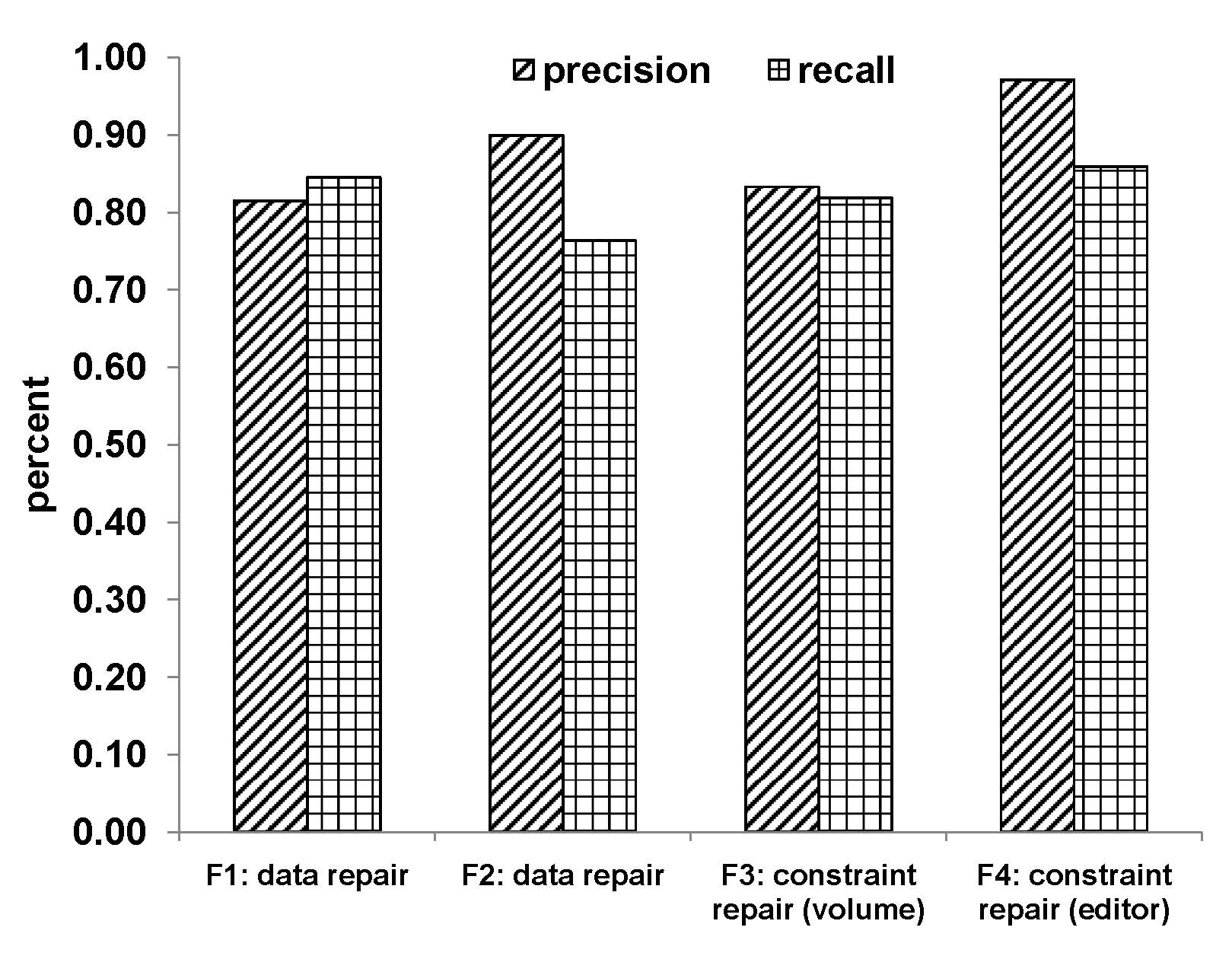 DIMACS Data Quality Metrics                                   Fei Chiang                                                             Feb 4, 2011
Example Repairs
26
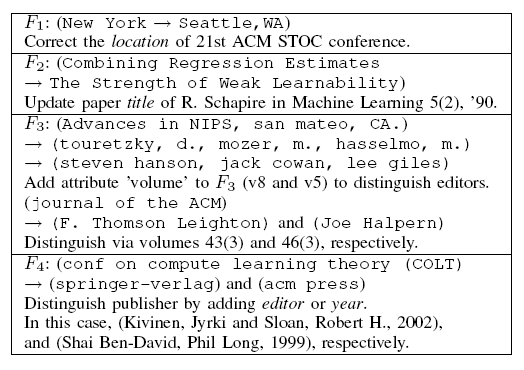 DIMACS Data Quality Metrics                                   Fei Chiang                                                             Feb 4, 2011
Conclusion
27
Improved management of constraints will help to improve data quality.
CFDs are useful in data cleaning [Fan, Geerts ‘08 tutorial]
CFDs may not be given by a designer – identifying an appropriate set is important.
A unified model that considers data and constraint repair on an equal footing.
DIMACS Data Quality Metrics                                   Fei Chiang                                                             Feb 4, 2011
28
Questions
DIMACS Data Quality Metrics                                   Fei Chiang                                                             Feb 4, 2011